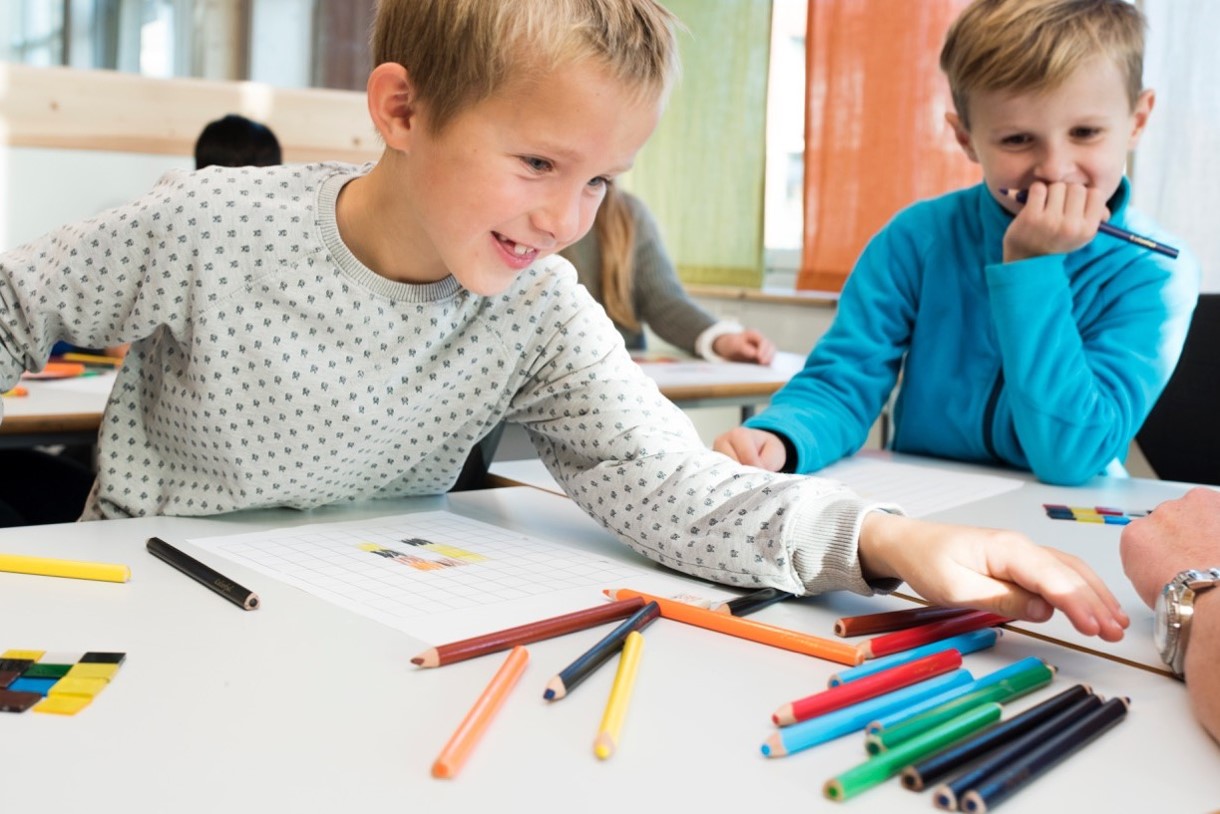 Modul 3 – La deg inspirere til å inkludere
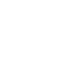 Click to edit Master title style
Kom godt i gang
Utarbeidet i samarbeid med Statped
Mål
Målet med modulen er å bidra til inkluderende læringsfellesskap gjennom å fokusere på sosiale og emosjonelle kompetanser i matematikkarbeidet.  Det innebærer høye forventninger til elevenes deltagelse, og vil være enklest å gjennomføre mens de arbeider med rike matematikkoppgaver der elevenes resonnementer og adferd kan trekkes fram og få respons. Elevene lærer å orientere seg mot hverandres ideer og væremåter, noe som også støtter deres språkutvikling.
Tidsplan for modulen
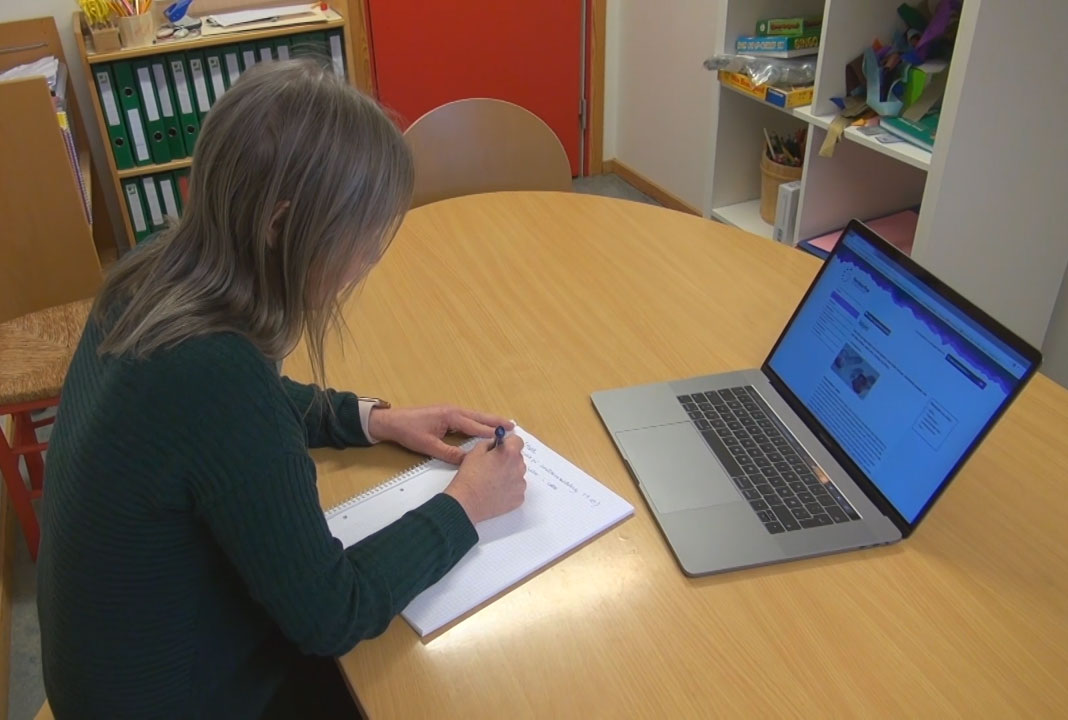 A – Forarbeid30 minutter
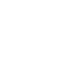 Individuelt arbeid
Tenk gjennom hva du legger i begrepet inkludering.

Ta stilling til følgende påstander  i lys av inkludering: 
Matematikk blir ofte undervist som et prestasjonsfag.
Mange lærere og foreldre forteller barna at de har eller ikke har evner for matematikk.
Matematikk handler om kreativitet og utforskning.
Matematikk blir undervist som en rekke prosedyrer og beregninger.
Matematikkundervisning er preget av fart og riktige svar.
I matematikkfaget er det best å sitte stille og løse oppgaver.
Det er mulig å legge påstandene inn i Forms eller menti.com.
Eksempel på Forms og Mentimeter
Mentimeter
Forms
Individuelt
Se film 
Se filmen Solving the Math Problem
 https://www.youcubed.org/resources/solving-math-problem/
Filmen handler om en særskilt tilrettelegging for elever som presterer lavt i matematikk.

Noter tanker du gjør deg:
På hvilke måter handler de 6 påstandene og filmen om inkludering og utvikling av sosiale og emosjonelle kompetanser?
Skriv ned to ting du ble inspirert til å gjøre med dine elever.
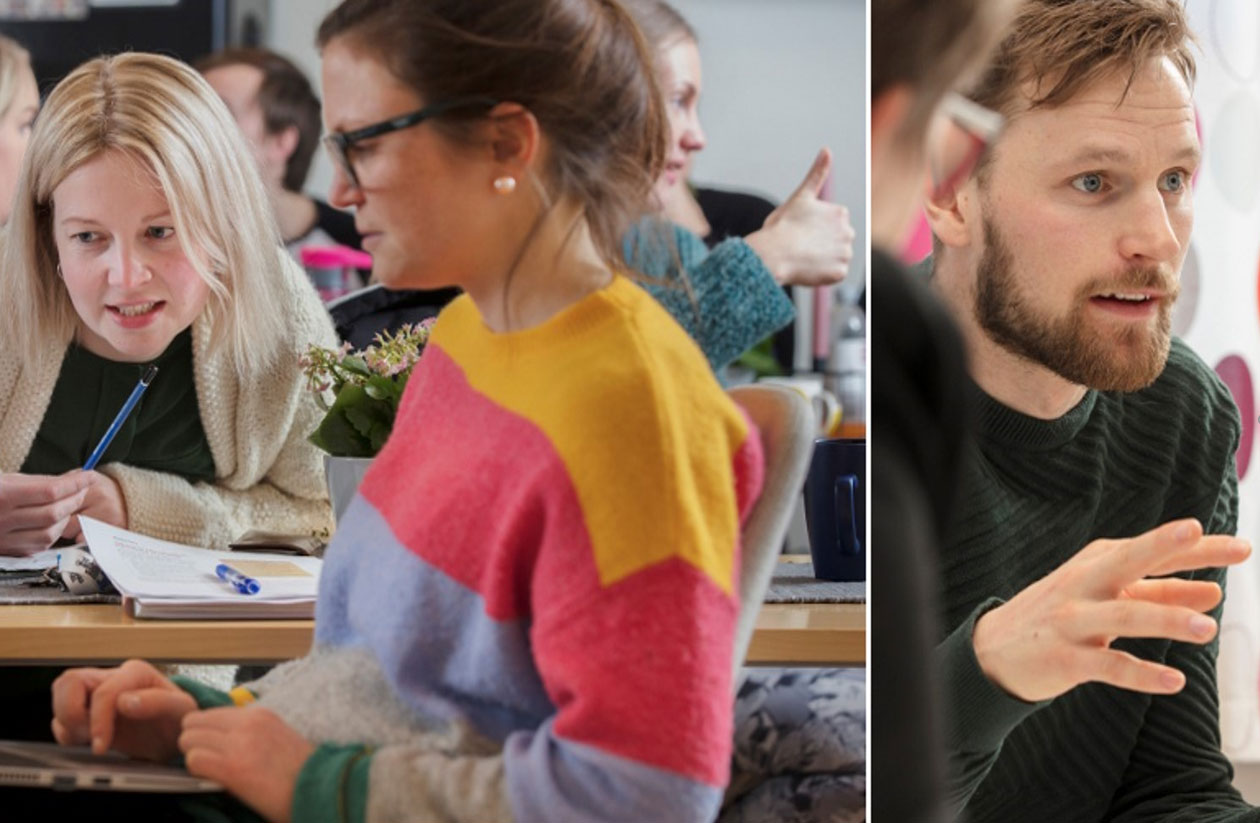 B – Samarbeid60 minutter
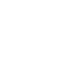 Tidsplan for denne økta
Deling av forarbeidet
Gå sammen i grupper og diskuter:
På hvilke måter handler påstandene og filmen om inkludering og utvikling av sosiale og emosjonelle kompetanser?
Hvilke sosiale og emosjonelle kompetanser skulle dere ønske var gjeldende blant deres elever?
Inspirasjon fra samarbeidsavtalen  til en klasse
Se første del av filmen How to teach Math as a Sosial Activity, steg 1 og steg 2 (0:00 til 2:17) https://www.youtube.com/watch?v=kZxNldBEU6o

Drøft hvordan de etablerer samarbeid i matematikktimene ut fra at alle skal ta del i følgende fire handlinger: 
Tenke
Snakke
Lytte
Være
Planlegge undervisning
Gå sammen i grupper.
Legg en plan for hvordan dere, sammen med elevene, vil etablere en samarbeidsavtale gjennom å drøfte måter å tenke, snakke, lytte, og være på i matematikktimene:
Hva er målet med klassens samarbeidsavtale?
Hvordan vil dere introdusere arbeidet med samarbeidsavtalen?
Hvilke forslag tror dere elevene vil komme med innenfor de fire handlingene (måter å tenke, snakke, lytte og være på)?
Hvordan vil dere få frem og gi respons til elevenes forslag?
Hvordan synliggjøre avtalen? (for eksempel i klasserommet)
Hvordan holde liv i målene som ble satt. 

Vurder om dere vil bruke/videreutvikle Egenvurderingsskjema (PDF)
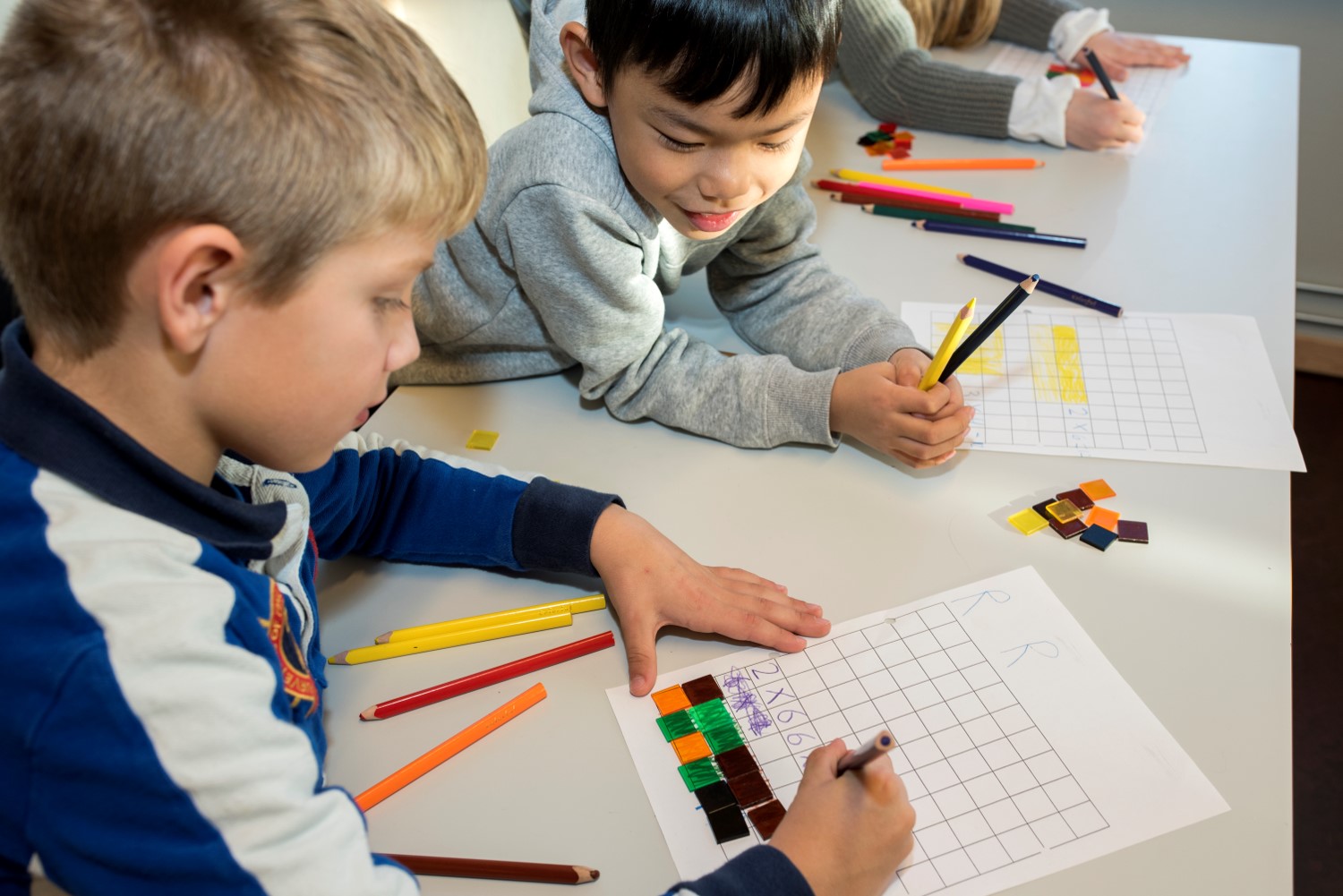 C – Utprøving 45 minutter
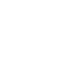 Utprøving
Gjennomfør den planlagte aktiviteten om å etablere klassens samarbeidsavtale

Introduser målet med økten for elevene .
Inviter elvene til å tenke høyt om hva de vil ønske av seg selv, hverandre og lærer med hensyn til de fire handlingene (tenke, snakke, lytte, være).
Få elevene til å begrunne sine forslag. 
Sørg for at forslagene blir notert.
Heng opp forslagene for videreutvikling mot en samarbeidsavtale.

Med jevne mellomrom skal elevene vurdere hvordan de bidrar eller hindrer å realisere den avtalen de har blitt enige om. Her kan du bruke egne ressurser for vurdering eller skjemaet dere arbeidet med i planleggingen. Etterhvert kan avtalen synliggjøres på ulike måter i klasserommet.
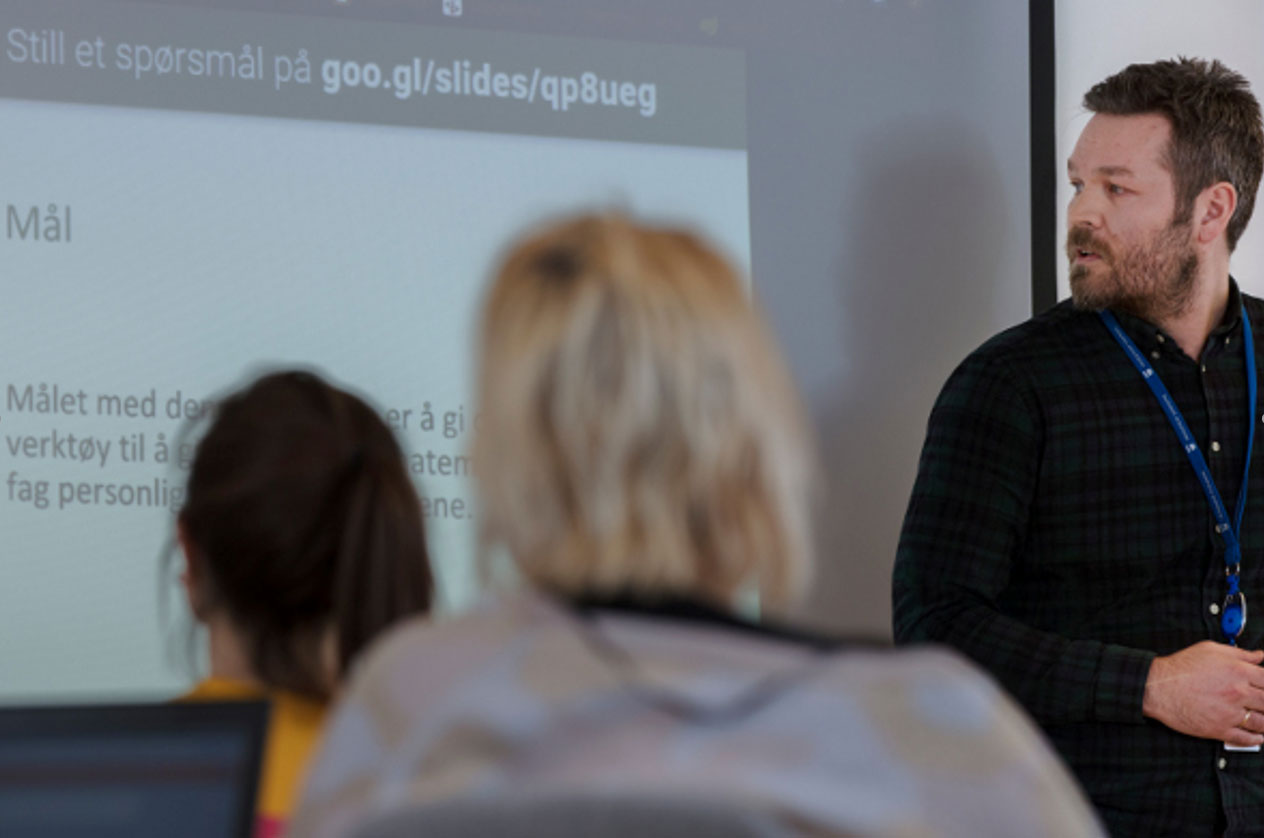 D – Etterarbeid70 minutter
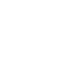 Tidsplan for denne økta
Erfaringsdeling i grupper
Del erfaringer fra arbeidet med å etablere klassens samarbeidsavtale. 
Hva foreslo dine elever? 
Hvordan pågikk forhandlinger og valg? 
Beskriv prosessen med avtalen i forhold til
å utvikle sosial og emosjonell kompetanse hos elevene i matematikk.
betydning av inkludering.
Velg et moment fra gruppedrøftingen som dere vil dele i plenum
Plenum
Del momenter fra gruppediskusjonen

Se hele filmen som inneholder en rekke videreføringer av arbeidet med klassens samarbeidsavtale.
https://www.youtube.com/watch?v=kZxNldBEU6o
Videreføring av arbeidet
Muligheter for videreføring av arbeidet
Vurder følgende forslag til hvordan kollegiet kan arbeide videre med temaet:
Fortsette arbeidet med klassens samarbeidsavtale 
Arbeide med videre steg fra filmen, Prosessene i filmen (pdf)
Arbeide med modulene som ble anbefalt under introduksjonen.
Til inspirasjon
Boaler og hennes team ved Stanford University arbeider med å endre undervisningsmetoder og holdninger om matematikk. Det fins en rekke artikler og materiell på www.youcubed.org/
Film: Tilpasset opplæring og inkludering fra Utdanningsdirektoratet https://www.udir.no/laring-og-trivsel/tilpasset-opplaring/filmer/film-tilpasset-opplaring-og-inkludering/
Anbefalinger til videre arbeid
Denne modulen handler om inkludering i matematikk, noe som er enklest å få til når elevene får arbeide med rike matematikkoppgaver. Modulen kan derfor følges opp av Pakke 4 – Meningsfull matematikk, modul 2, Oppgaver som engasjerer og utfordrer, og Pakke 3 – Oppfølging av vurdering, modul 3,  Elevenes tenkning gjennom samtale. 

Inkludering handler også om å få muligheter til å vise sin tenkning på varierte måter. Dette finner dere mer om i pakke 4, modul 1, Representasjoner i matematikk.
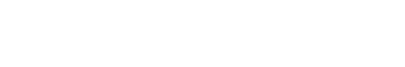 Click to edit Master title style